Dante’s Project Examples
Option a
He created an Inferno based on Harry Potter. 9 created levels with Harry Potter characters in each level. These are close up pictures until the last where you can see he created levels as a 3D creation.
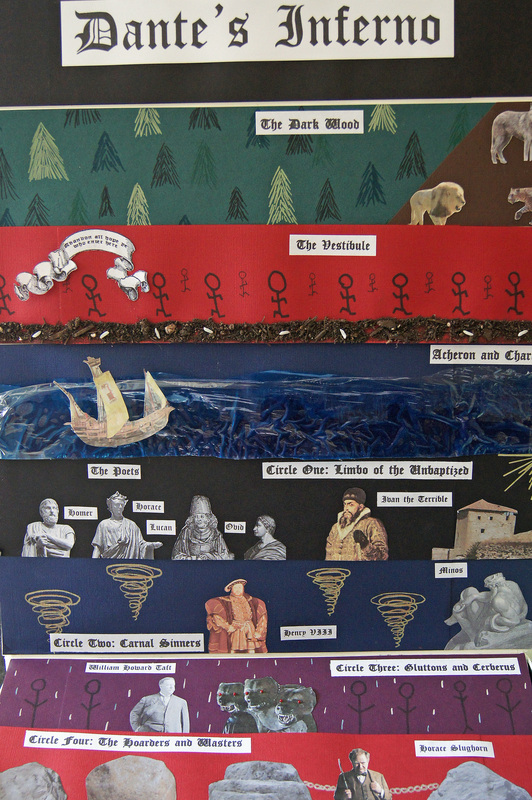 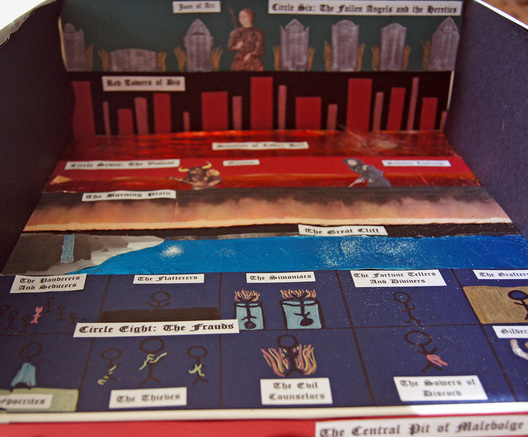 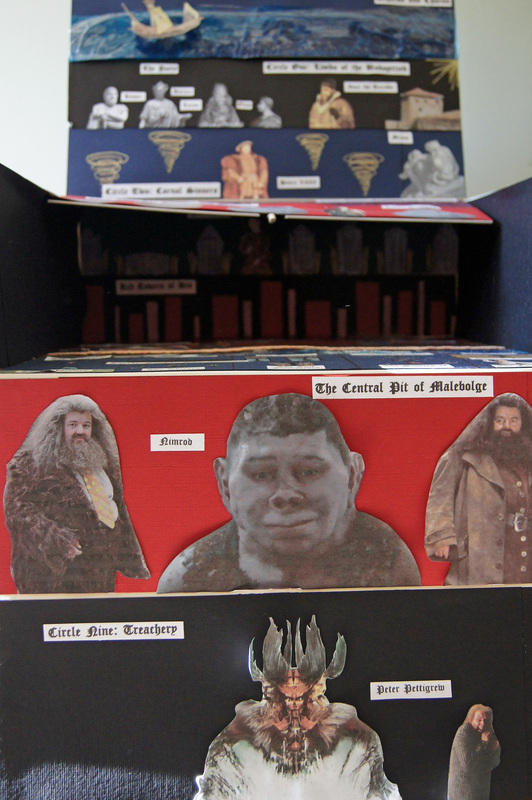 Option b
https://www.youtube.com/watch?v=Fr4wmvRmQ20
Option e
This is an example of cake 1. She created a layer cake. On the cake it says, “Abandon All Hope Ye Who Enter Here”
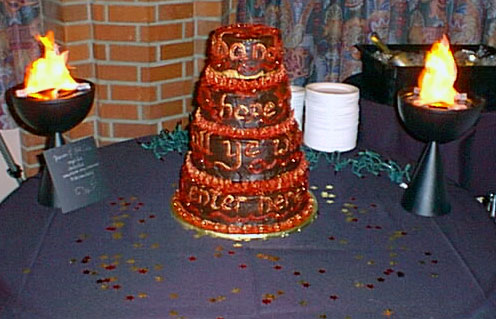 Option E
This is an example of cake 2. She focused on a level she created. It was for all the people who abused sweets and were obese. They are forced to eat sweets 24/7.
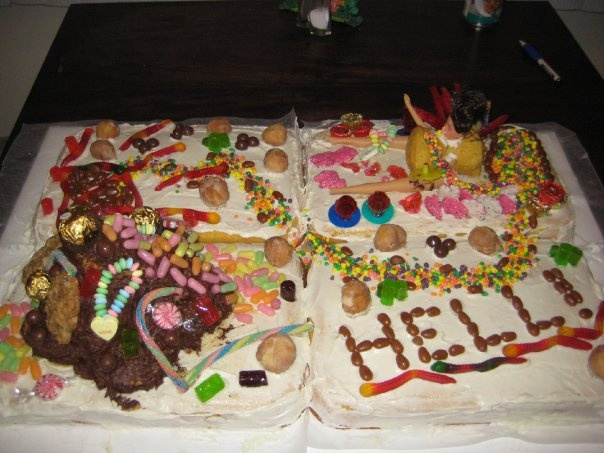 Etc.
More ideas for presentation:
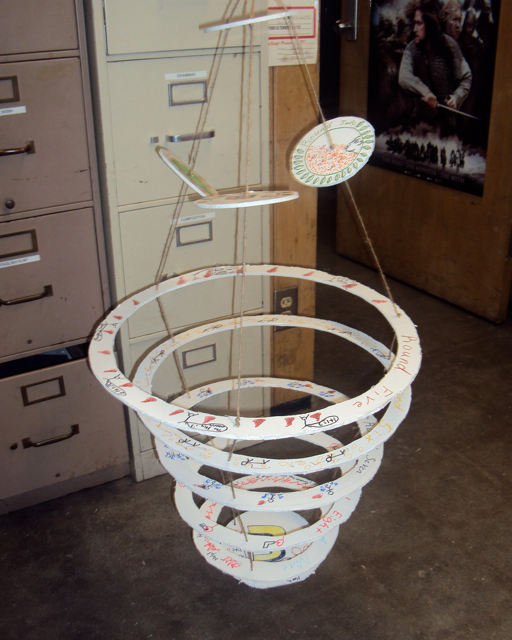 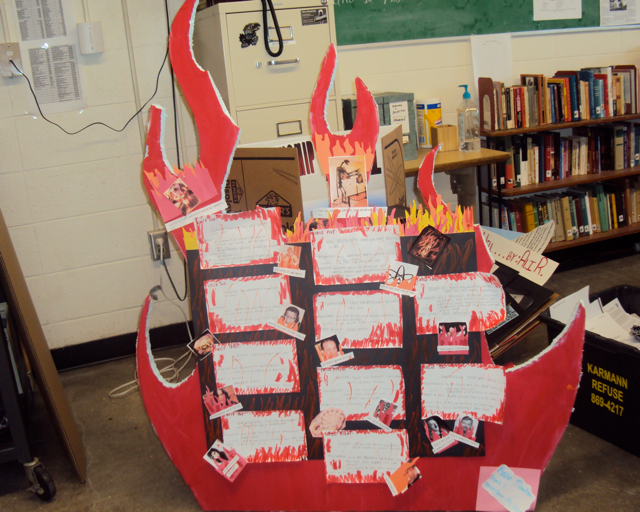 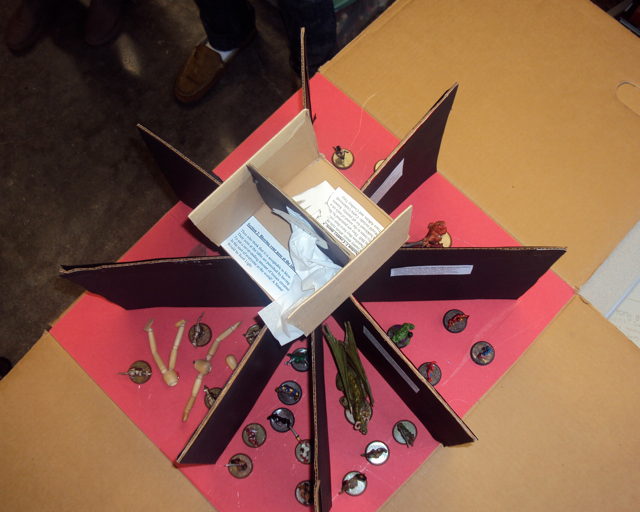 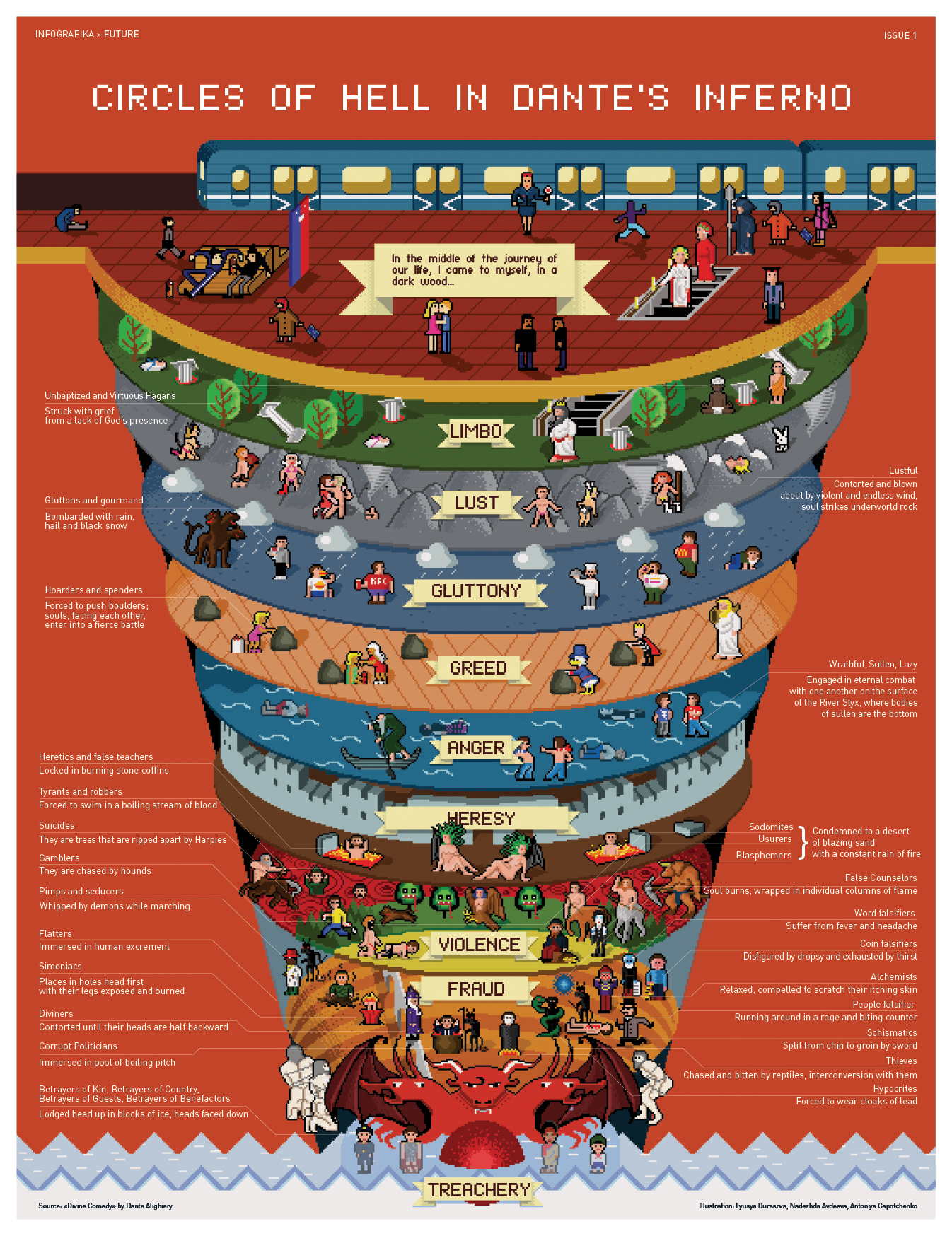